Sample solutionsExercise: Re-Identification (quantitative data)
Acknowledgements
The CESSDA Data Management Expert Guide, and related material such as images used or this training outline, by CESSDA ERIC is licensed under a Creative Commons Attribution-ShareAlike 4.0 International License. All material under this license can be freely used, as long as CESSDA ERIC is credited as the author.
Exercise: Re-Identification (quant.)Re-identifying Daniel
Daniel´s ID is
D1005: 276020130000000384 or
D1009: 0000000384
Exercise: Re-Identification (quant.)Indirect identifiers
Anonymization of (quantitative) data is complex
indirect identification is almost always possible(at least if you know someone who participated)
“processing of personal data in such a manner that the personal data can no longer be attributed to a specific data subject without the use of additional information“ (Art. 4.5 2016/679/EU)
[Speaker Notes: Knowing that someone participated is additional information. It‘s Daniel to blame that he talked about this. A person that would really want to harm him, could use this data, that is freely available, to find additional personal information about him.

There used to be a panel that created a facebook group for ist participants to increase identification with the panel and reduce panel mortality. This was not a good advice from the researchers to join this group because that way participants make this information, that they are part of this survey public and therefore very easy for third parties to access their personal data.]
Exercise: Re-Identification (quant.)Responding to Elisabeth
Social science has nothing to do with match-making
never disclose personal data
never try to re-identify natural persons in your data
Participants agreed to take part in your study 
prohibits using the information for other purposes
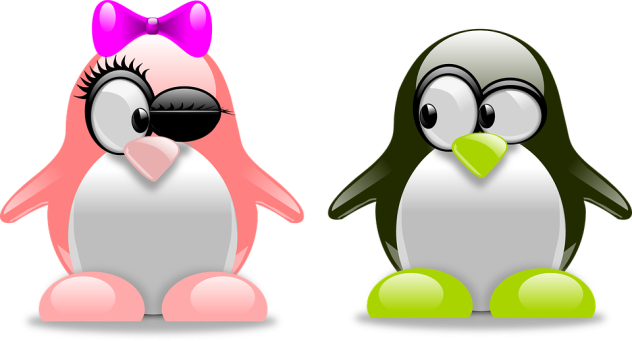 Bild: pixabay (CC-0)
[Speaker Notes: BUT still: Don‘t play match-maker! Do not even try to re-identify someone. That is not the purpose of the study. Daniel only agreed on taking part in the survey and not to be contacted by a flirt.]